Проблемное обучение
Формирование познавательного интереса учащихся путем использования проблемного обучения в процессе изучения химии.
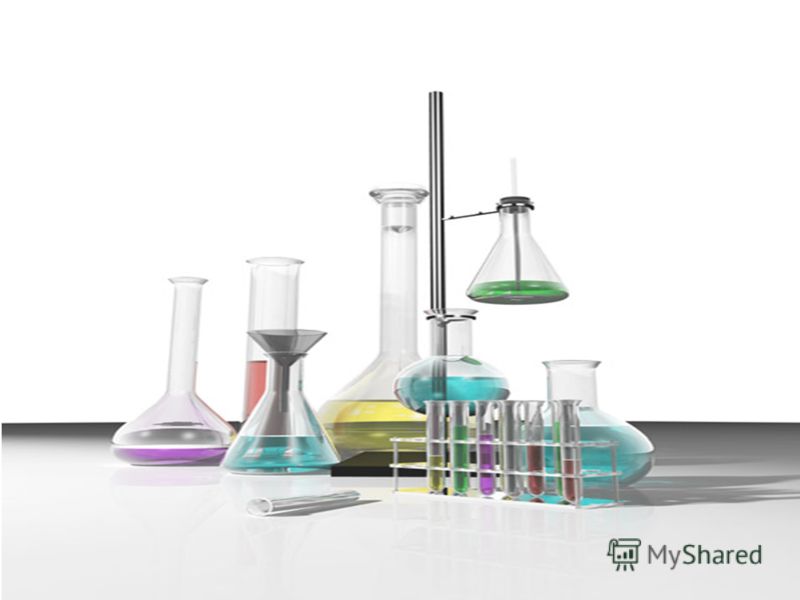 Подготовила
Ревенко  Надежда Александровна
учитель химии 
МОУ СОШ с.Сулак 
Саратовская область
«Надо учить и                 учиться удивляться»                                                             Аристотель
?
0
гептан
100
изооктан
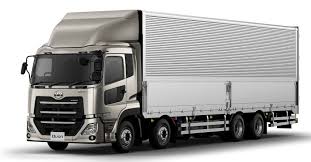 Формирование познавательного интереса учащихся путем использования проблемного обучения в процессе изучения химии.
ПО - Один из методов развития учащихся.

    ПО – Постановкой проблем, вопросов, ситуации, создает условия для активизации мыслительной деятельности учащихся. Стимулирует их поиск не достающихся знаний для решения заданных проблем. Этот поиск может проходить при определенных способах организации проблемного обучения.
Имеет право каждый на ошибку,
Но чтобы их поменьше совершать,
Проблемы нужно правильно увидеть
И с пользой человечеству решать.
                                                        М. Лещёва
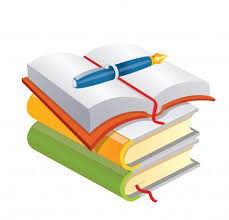 Город А
FeO
Город Б
Fe2O3
?
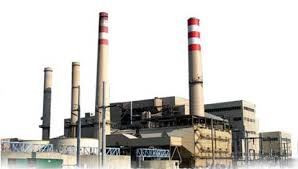 Завод построить только в нужном месте.
А как нам это место угадать?
Чтоб из руды добыть железо,
Состав руды должны мы четко знать!
                                                            М. Лещёва
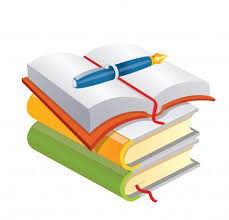 Использование противоречия между имеющимися знаниями.
Zn(OH)2
ZnO
Zn
Металл             Основный оксид            Основание
Zn(OH)2 + HCl 
Гипотеза:
Zn(OH)2 + NaOH
реакция протекает
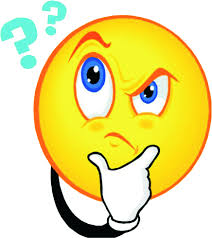 Проблемы есть, вопросов очень много,
И на вопросы ищем мы ответ,
А опыт подтверждает – есть основа,
Есть радость от полученных побед!
                                                         М. Лещёва
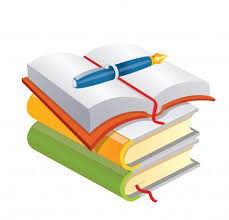 Алгоритм действия:
Удивились
Заинтересовались
Предложили варианты решений
Обсудили и выбрали
Способы организации проблемного обучения.
- Проблемное изложение
Учащиеся впервые сталкиваются с проблемой, не могут установить ассоциативные  связи. Поиск осуществляет сам учитель.
- Эвристическая беседа
Школьники обладают минимум знаний для активного участия в решении проблемы. 
Учащиеся самостоятельно намечают этапы поиска.
- Самостоятельная поисковая и исследовательская деятельность учащихся
Школьники обладают необходимым знанием для  выдвижения гипотез. Это высшая форма самостоятельной деятельности.
Проблемы есть, решать их в нашей власти,
Чтоб ощутить нам радость бытия,
И знать: ты – личность! Это счастье, 
Что может нам преподнести Земля.
                                                                           М. Лещёва
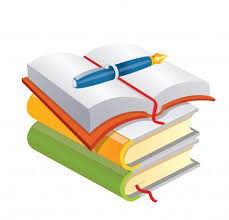 Спасибо за внимание!